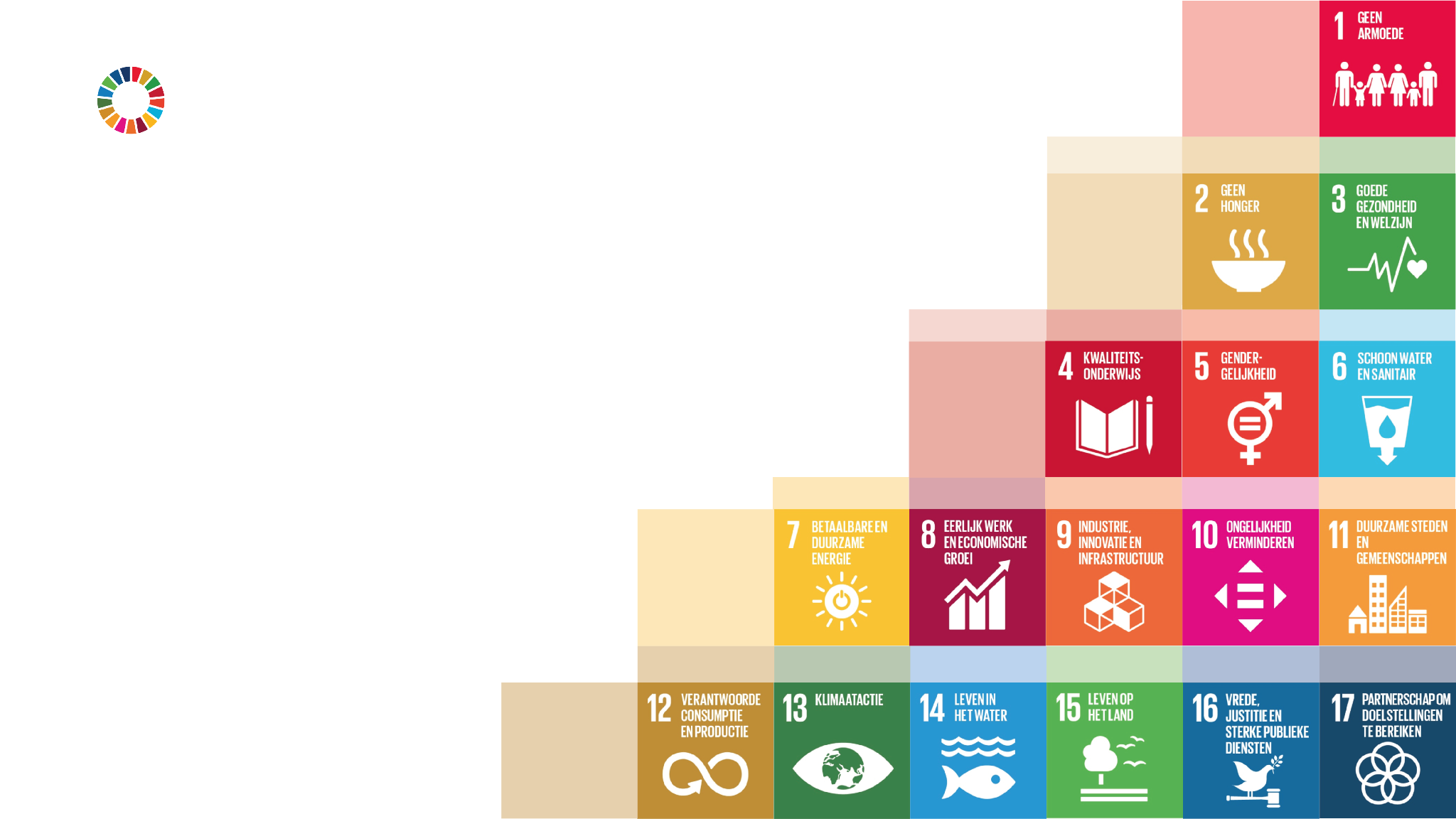 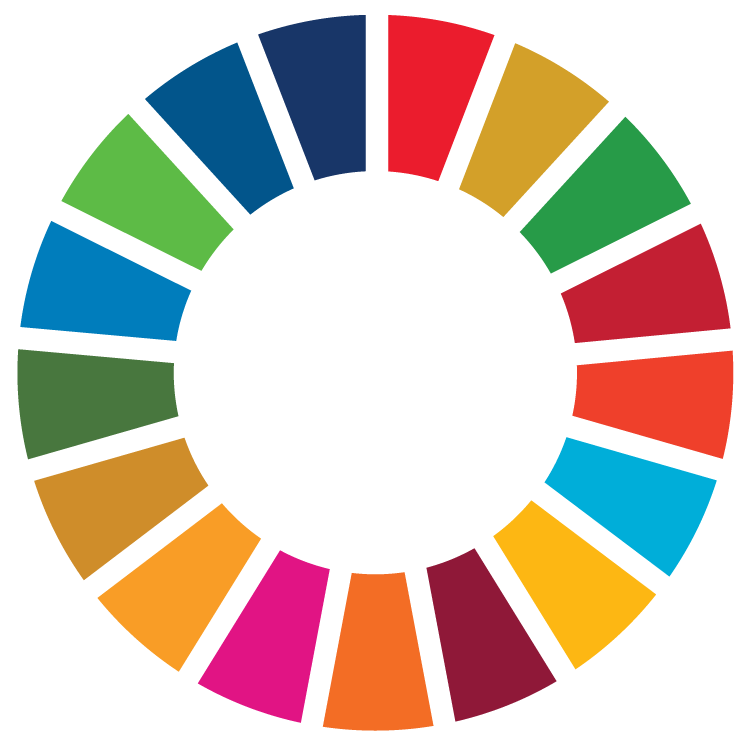 SDG-LES VOOR S2
[Speaker Notes: Ik heb deze presentatie behoorlijk aangepast (Gera).
Bron: SDG-les HBO.pptx - Google Slides
Handleiding: https://docs.google.com/document/d/15zPpC4wEeqOi1qpzoty5ybQ5jWeHKU-W/edit]
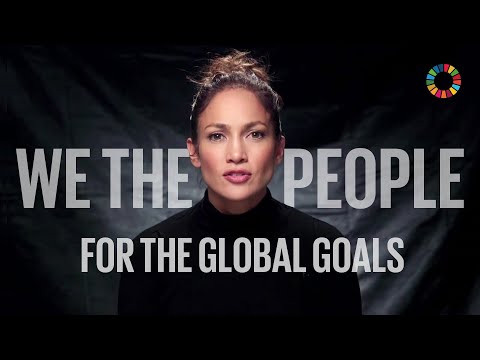 Alle SDG’s op een rij- ENG
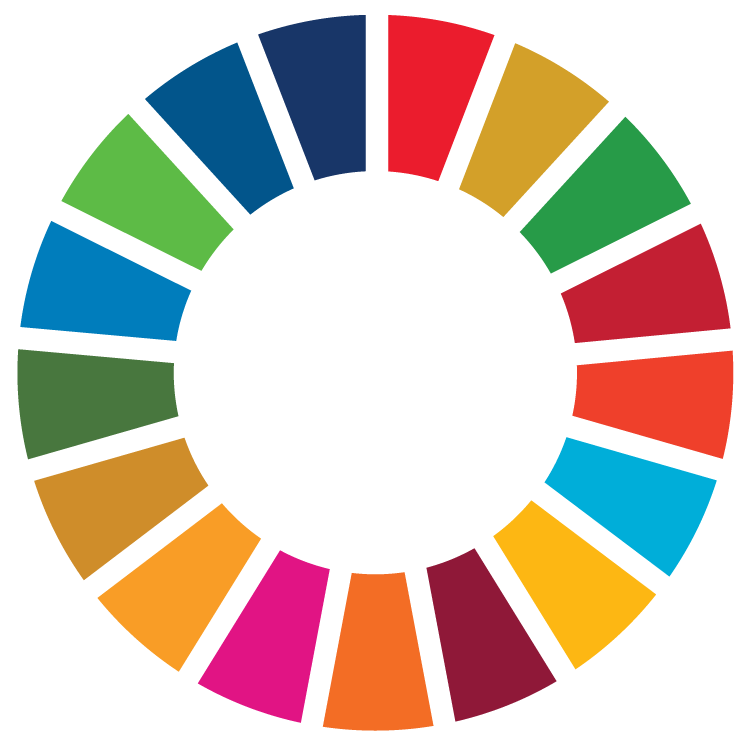 [Speaker Notes: Ik heb de studenten laten kiezen: willen jullie een filmpje met Hollywood sterren of een filmpje van de VN? Twee filmpjes vond ik teveelHollywood sterren en bekende Amerikanen leggen de 17 SDG’s uit
https://youtu.be/RpqVmvMCmp0]
Halfway - ENG
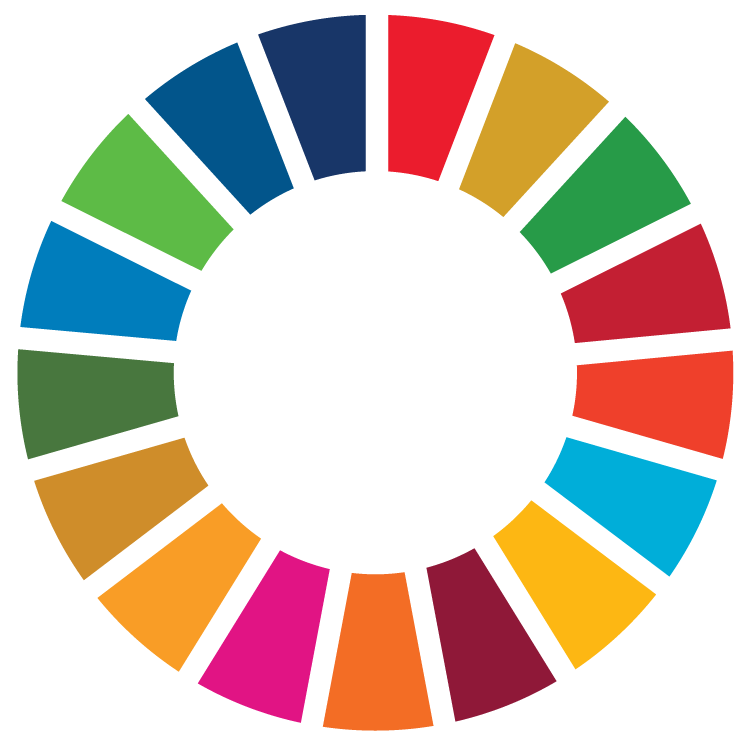 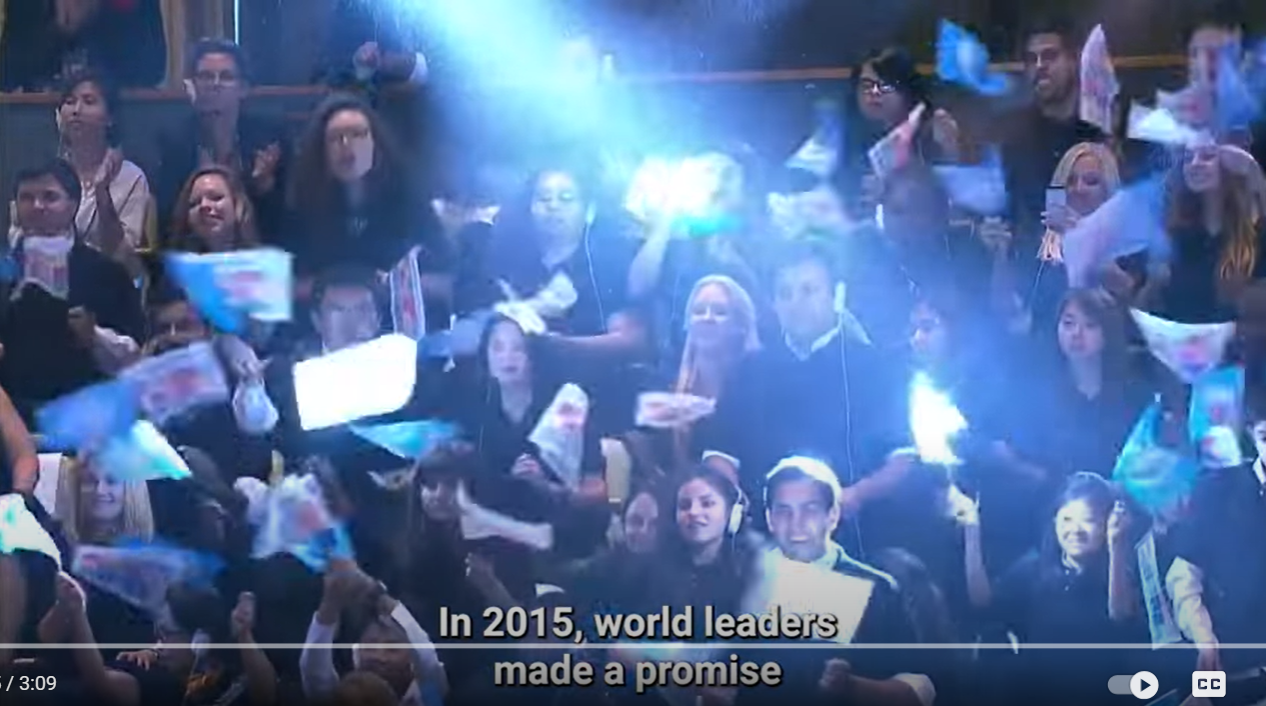 [Speaker Notes: Stocktaking | What it will take to achieve the Sustainable Development Goals? | United Nations - YouTube]
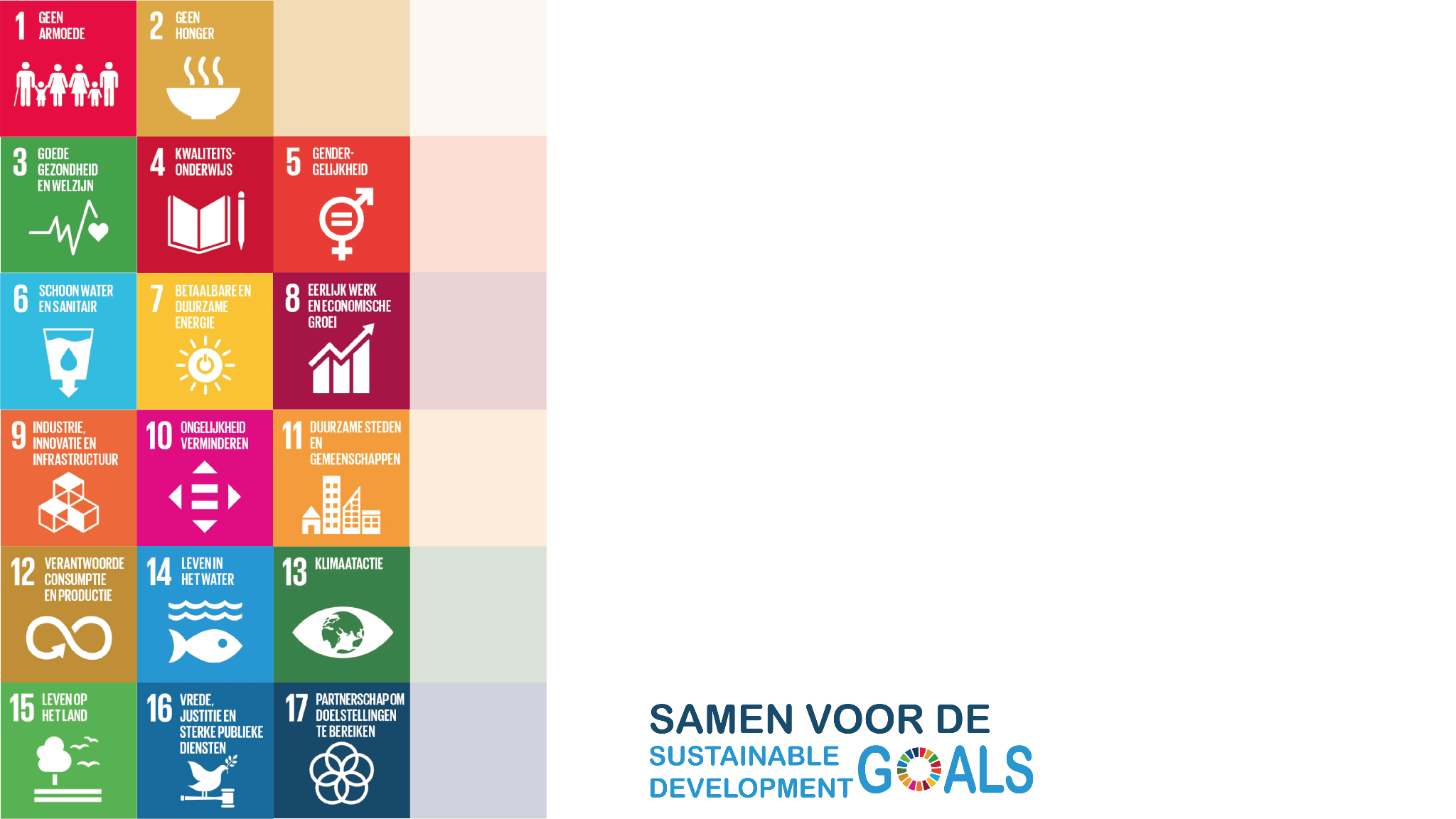 Wat zijn de SDG's?

Mondiale doelen - Doelstellingen voor wereldwijde duurzame ontwikkeling

17 doelen om van de wereld een betere plek te maken in 2030
169 targets/232 indicatoren

Ondertekend door 193 lidstaten van de VN
[Speaker Notes: targets= hoe gaan we het doel bereiken. indicatoren= hoe maak je het meetbaar.]
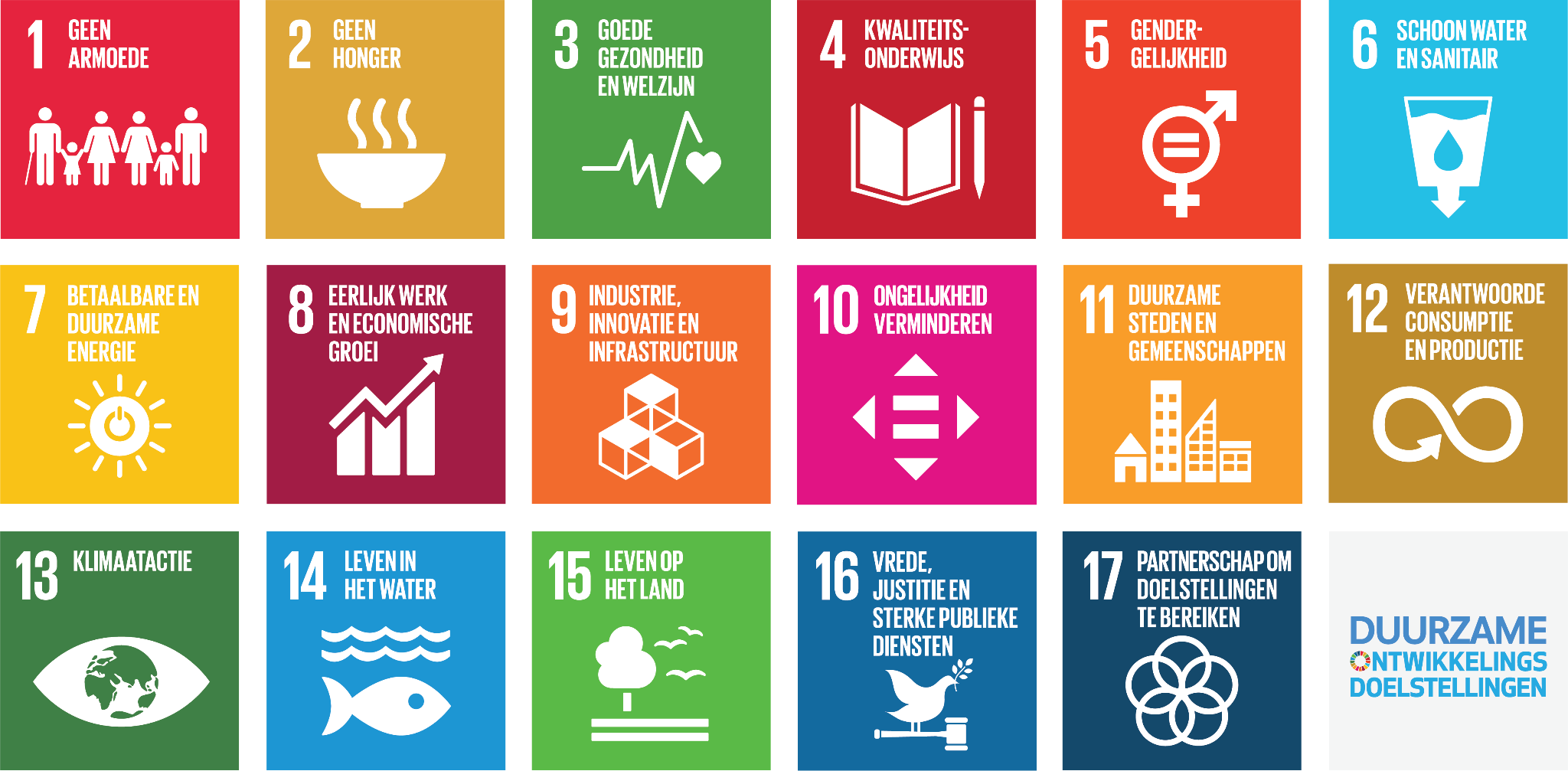 [Speaker Notes: Zie pptx over turven van SDG’s. Hier kunnen studenten zowel individueel als per groepje aangeven welke SDG ze willen kiezen.]
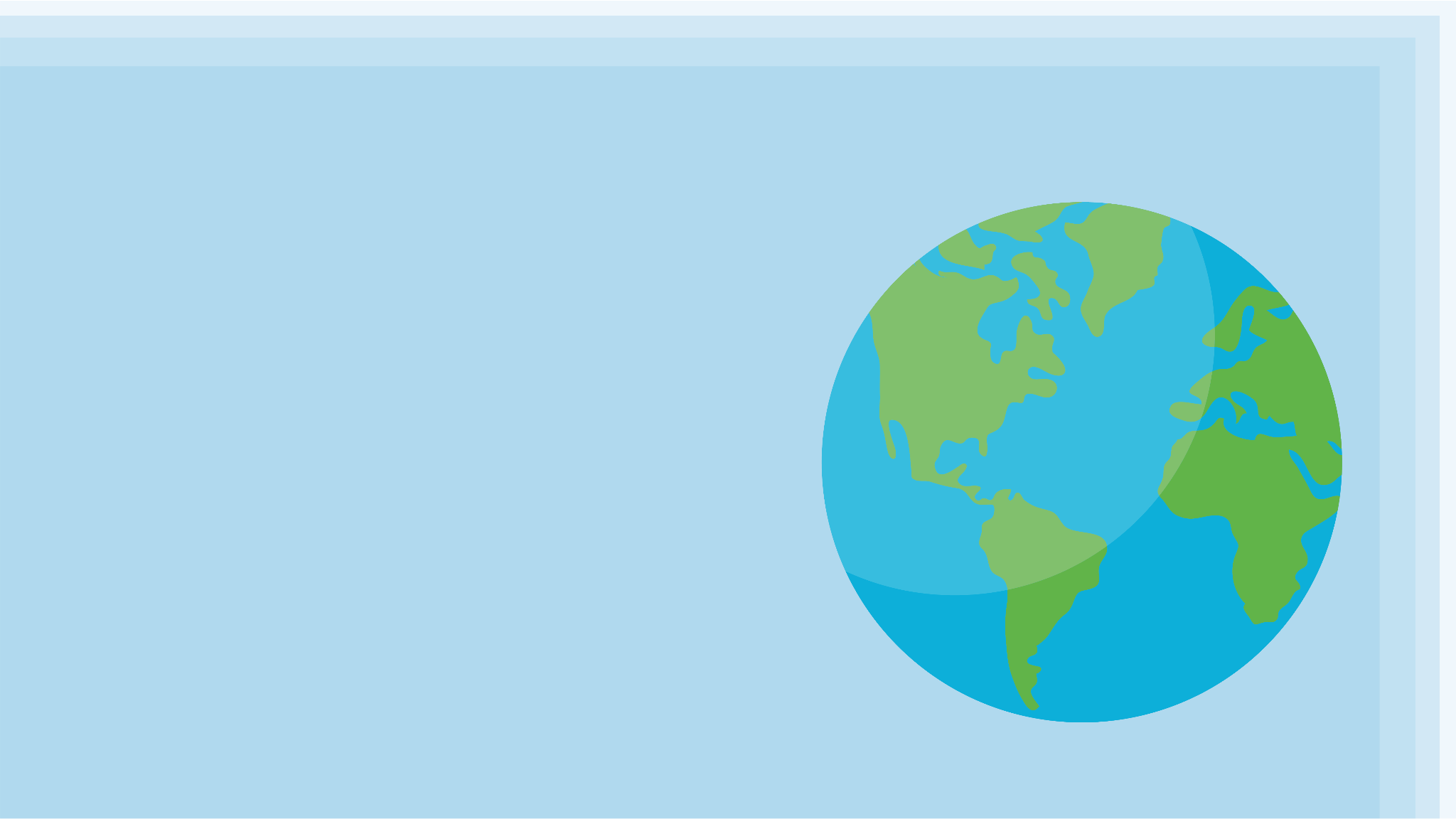 Gedachte-experiment,
“Welke waarden streef jij na in de wereld van morgen?”
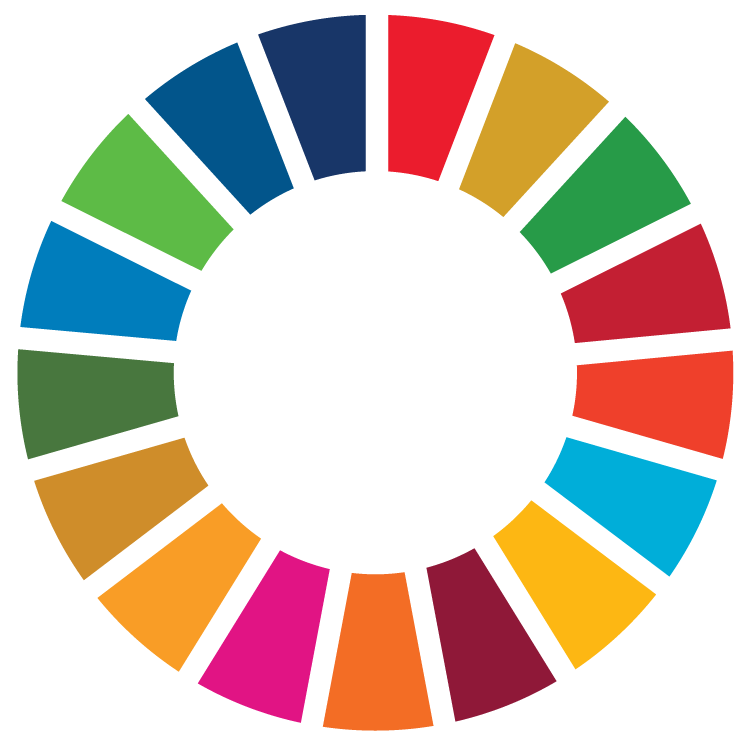 Stel je voor dat je opnieuw geboren wordt. 
Je weet niet wat voor persoon je zal zijn. 
Je weet niet hetjaartal, land/buurt en gezin waarin je wordt geboren. 
Je weet niet wat je huidskleur, geslacht of seksuele voorkeur is en of je eventuele handicaps hebt. 
Je weet ook niet welke positie (en bijpassend salaris) je ouders hebben en of je opgroeit binnen een bepaalde ideologie of levensbeschouwing.
[Speaker Notes: Ik gaf niet zoveel toelichting bij dit experiment en ik mengde het gelijk met de vorige opdracht: voor welke SDG zou jij je hard maken?
Het mengen van opdracht en gedachte-experiment vonden sommige studenten verwarrend.]
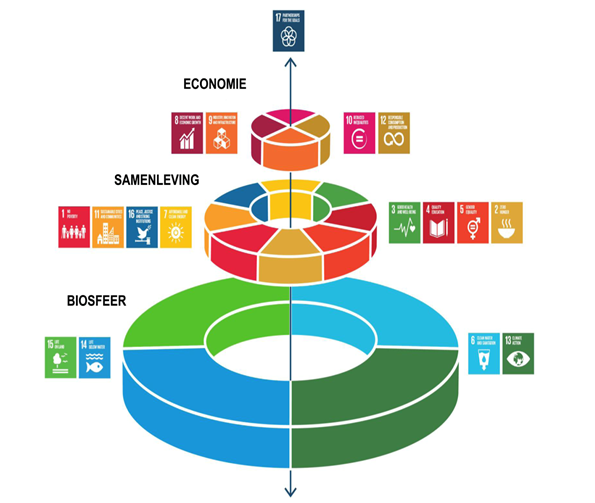 Economische doelen
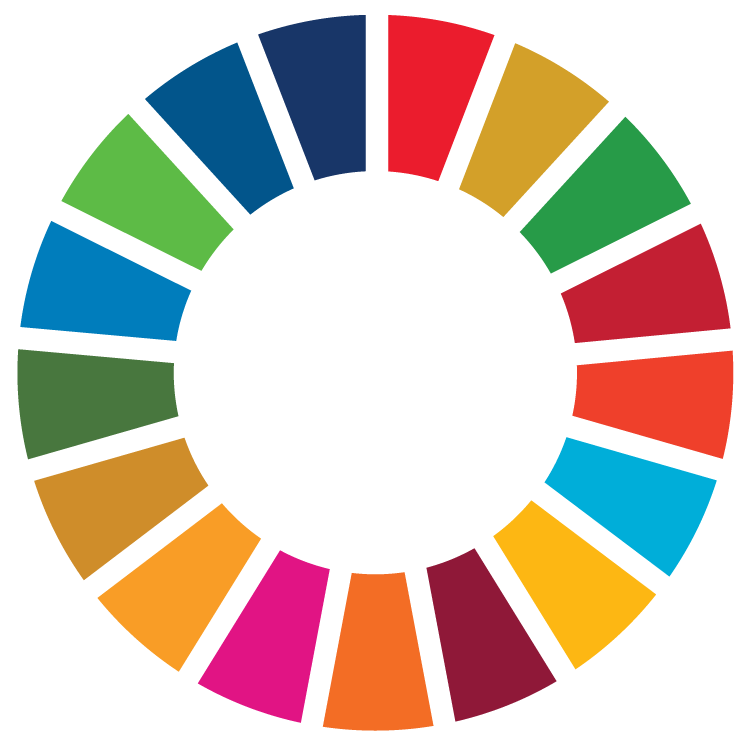 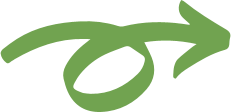 Bruidstaart
Sociale doelen
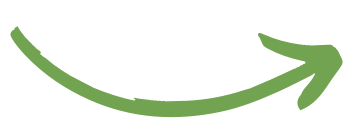 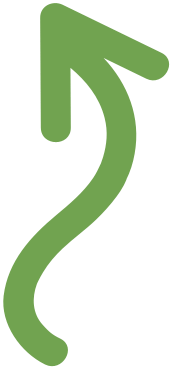 Groene doelen
[Speaker Notes: SDGs kun je categoriseren in verschillende doelen. Deze doelen conflicteren soms ook met elkaar. Dat maakt dat je SDGs niet makkelijk (rechtlijnig) kunt toepassen.]
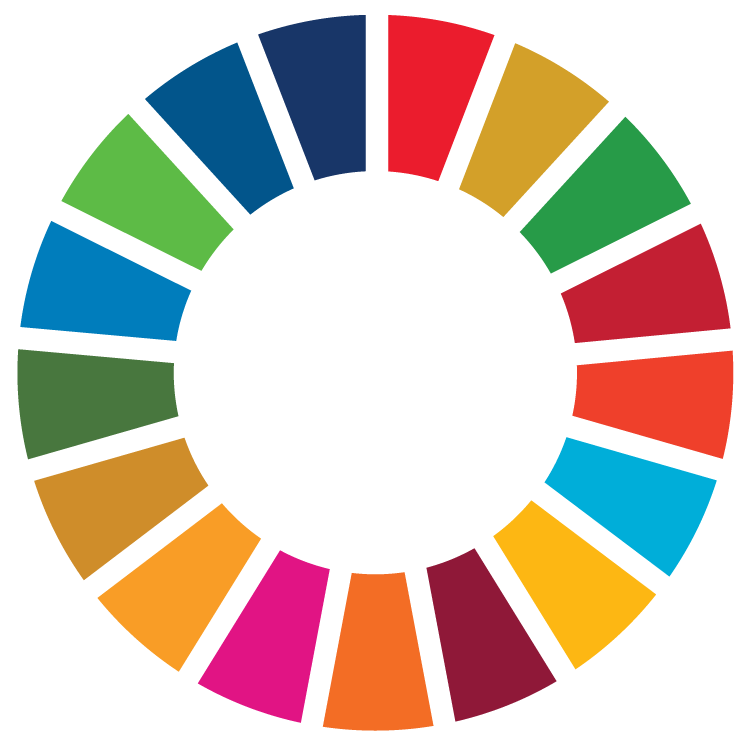 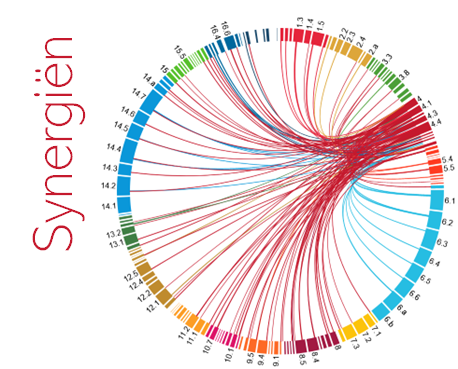 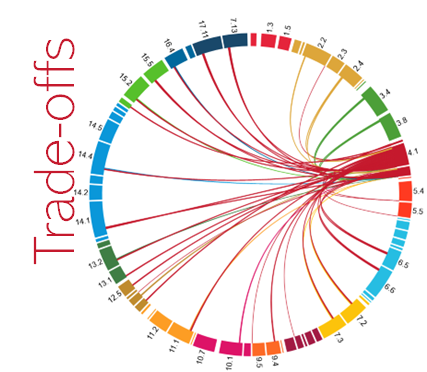 [Speaker Notes: Integraal:
Je kunt je focussen op een aantal SDG’s, maar geen negatieve impact op andere SDG’s maken

Handig om op https://knowsdgs.jrc.ec.europa.eu/interlinkages-targets te kijken. Daar kun je zoeken naar bij de opleiding passende synergieën en trade-offs.]
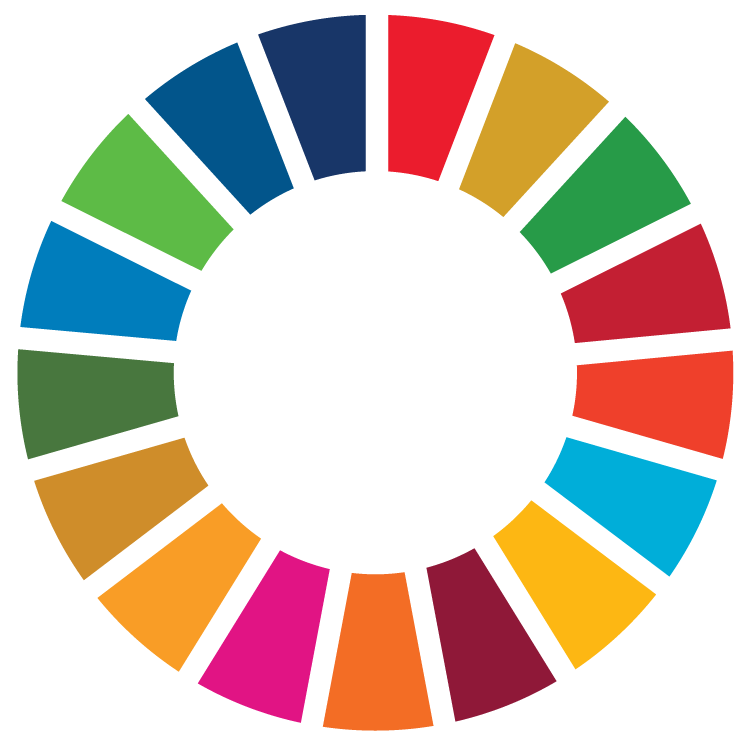 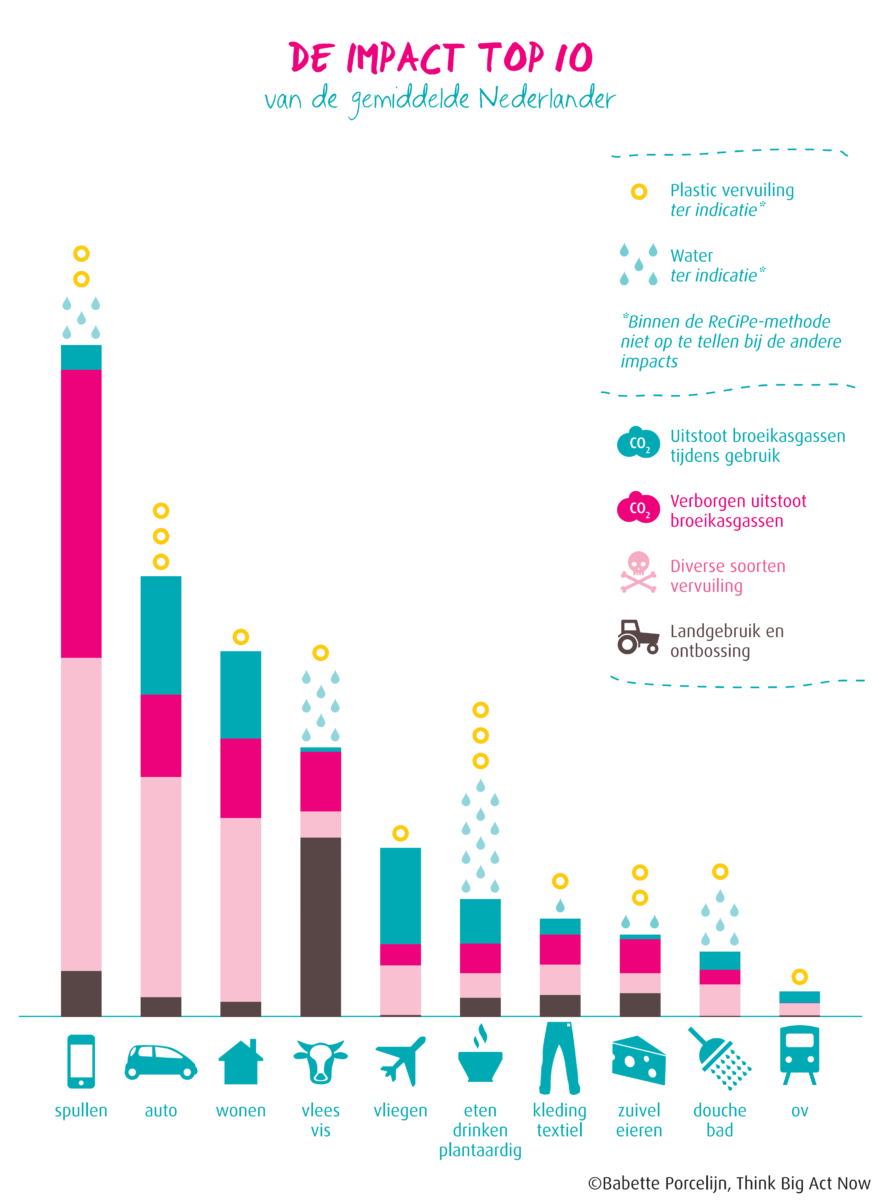 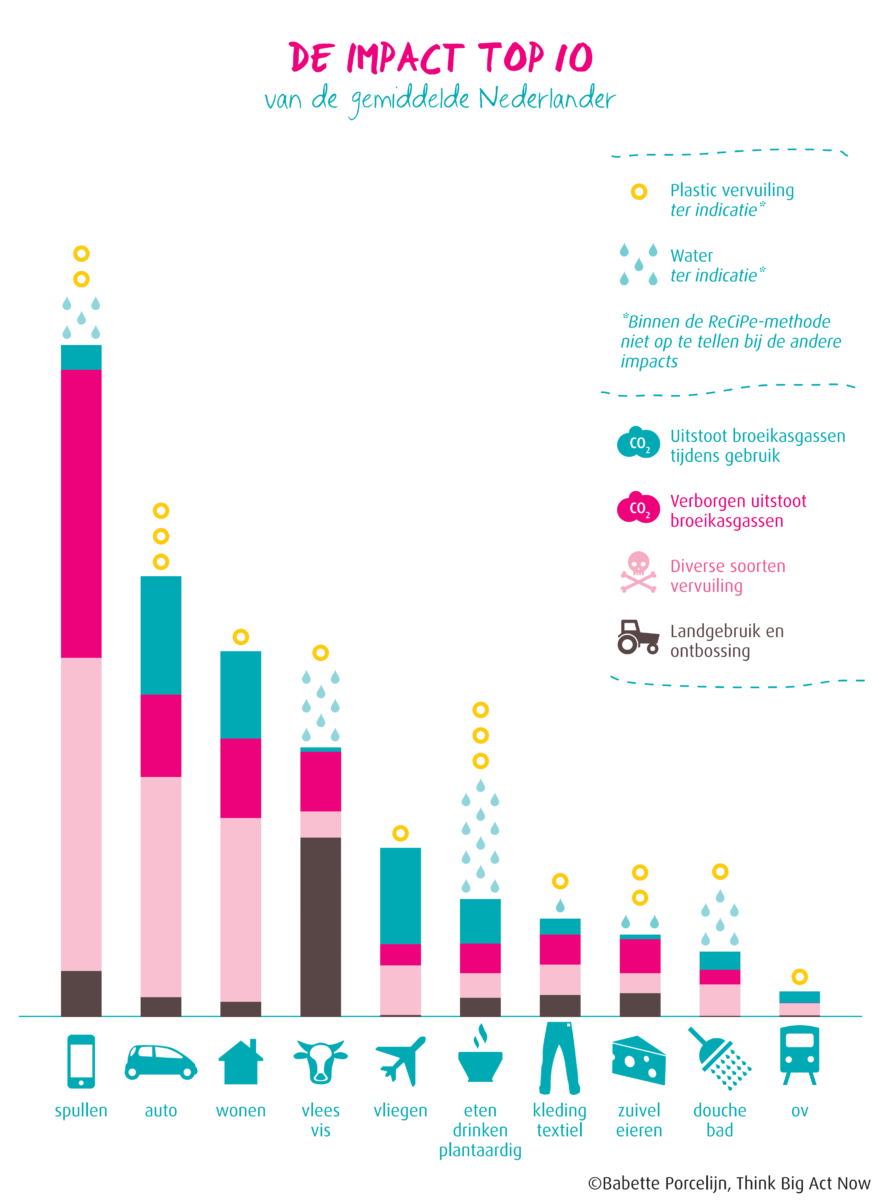 Vraag:
Waar maken wij de grootste negatieve impact mee in de wereld?
Spullen!
[Speaker Notes: Inmiddels is de ICT-sector de luchtvaartsector (in vervuiling) voorbijgestreven. Dit zou er nog bij kunnen als slide.]
Environmental footprint of apps
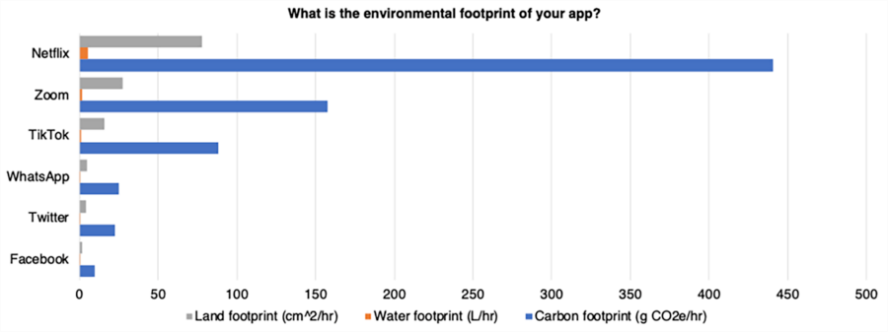 Bitcoin Energy Consumption Index - Digiconomist
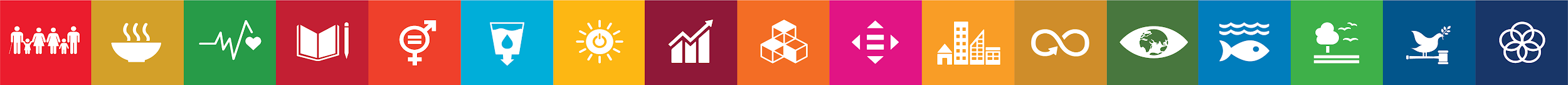 [Speaker Notes: Deze slide is van een paar jaar geleden.]
If Bitcoin was a country…
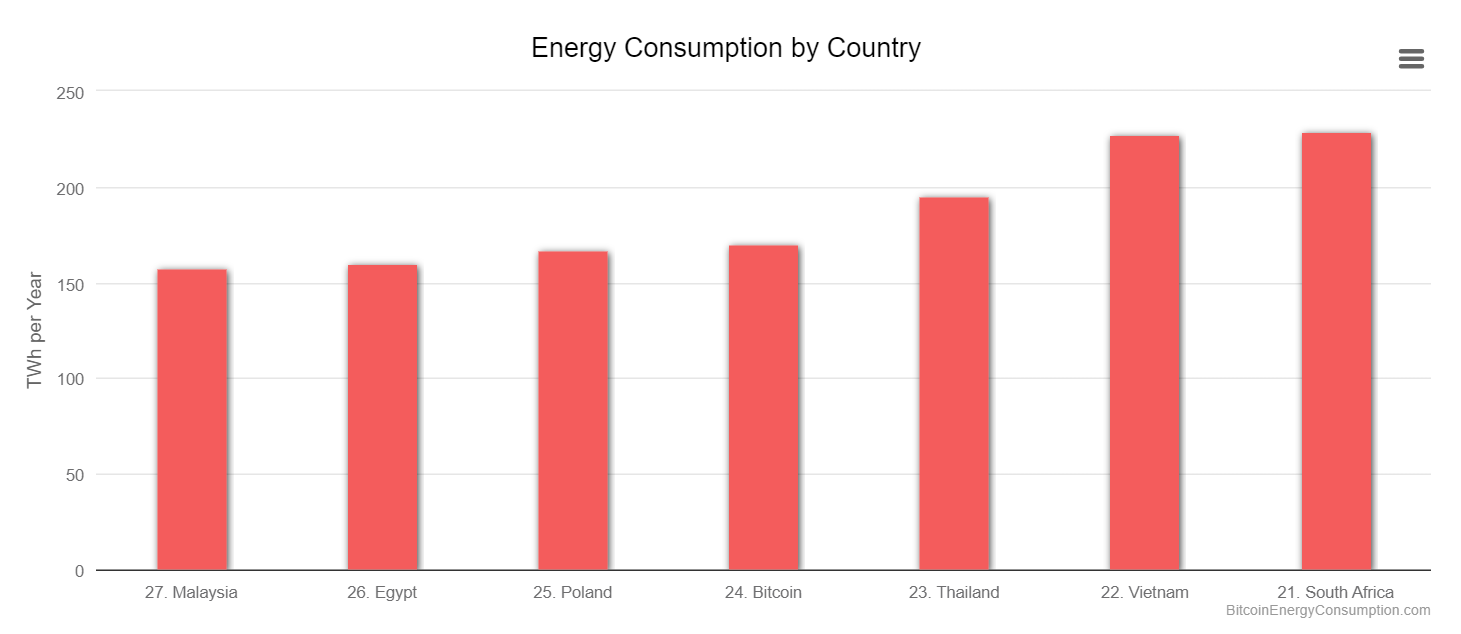 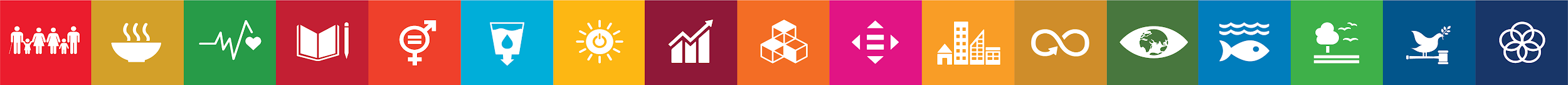 [Speaker Notes: Bitcoins zijn misschien inmiddels nog vervuilender.]
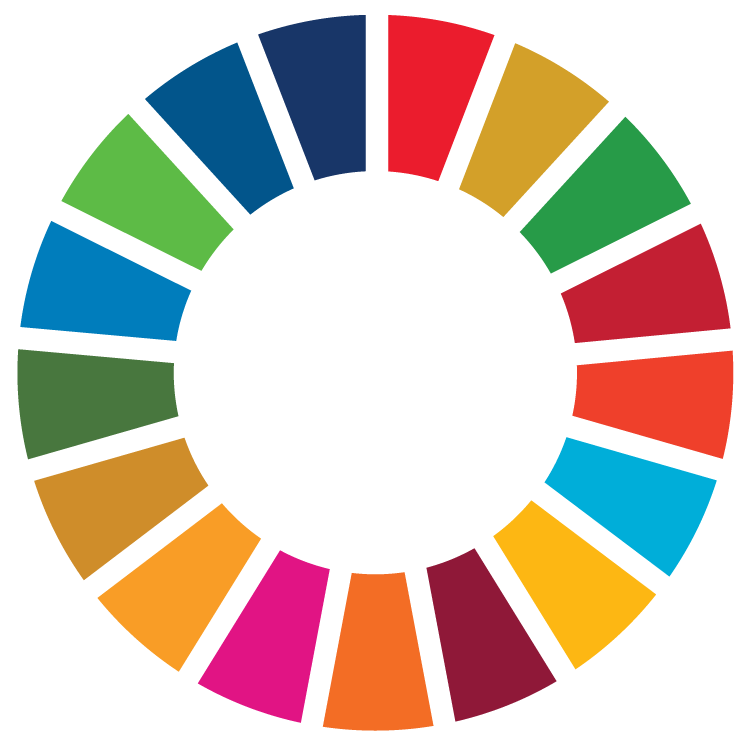 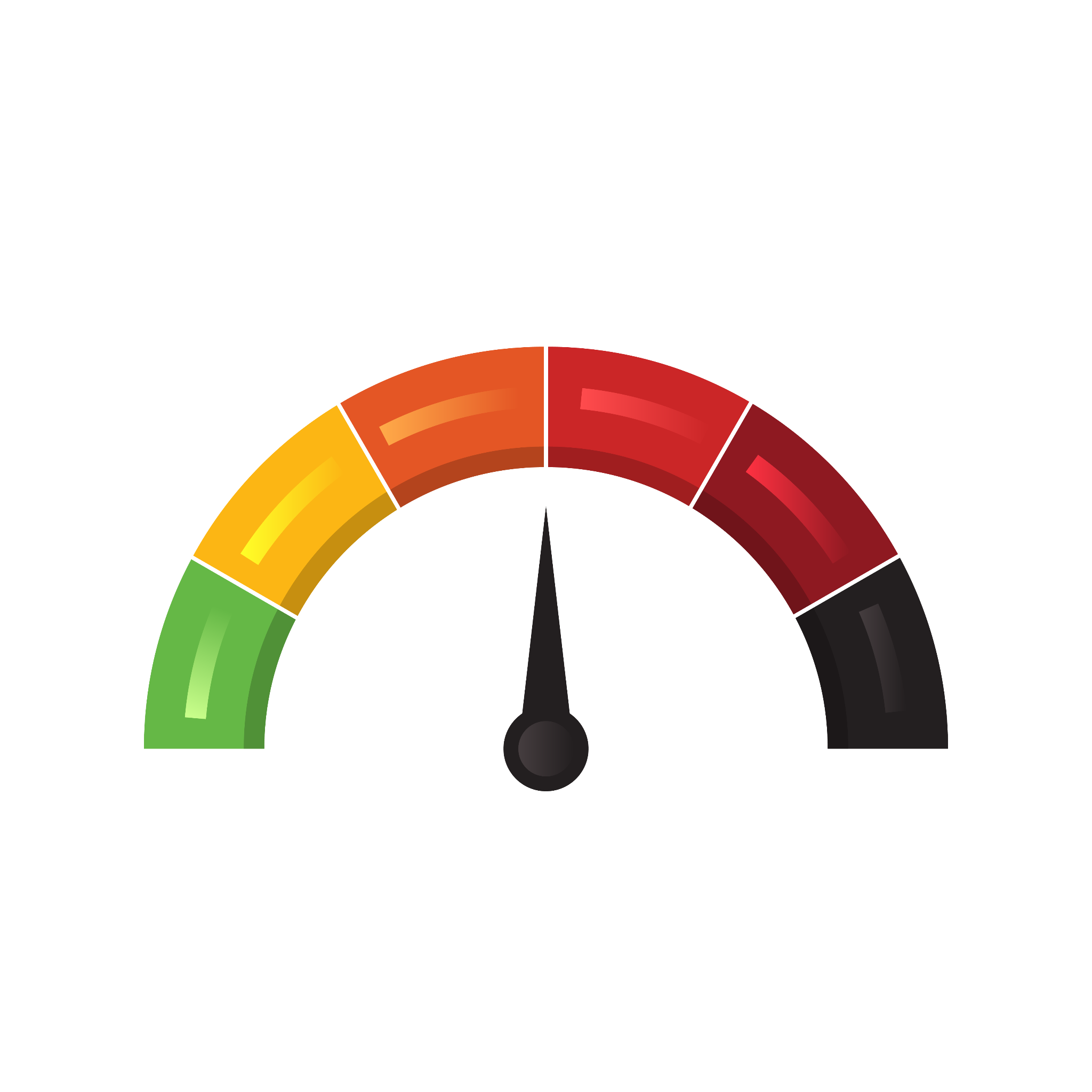 Opdracht:
Hoe is de relatie tussen ICT en SDGs?
Bestudeer
De impact van ICT op SDGs

of
Hoe vervuilend is de ict-sector eigenlijk? (ogd.nl)
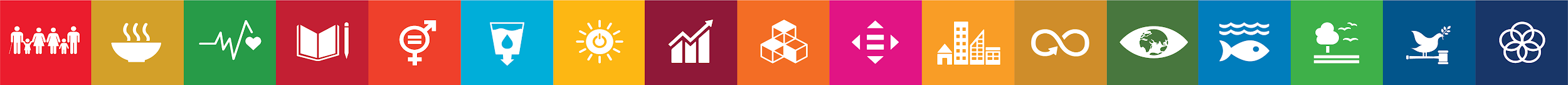 [Speaker Notes: Deze opdracht heb ik achterwege gelaten.]
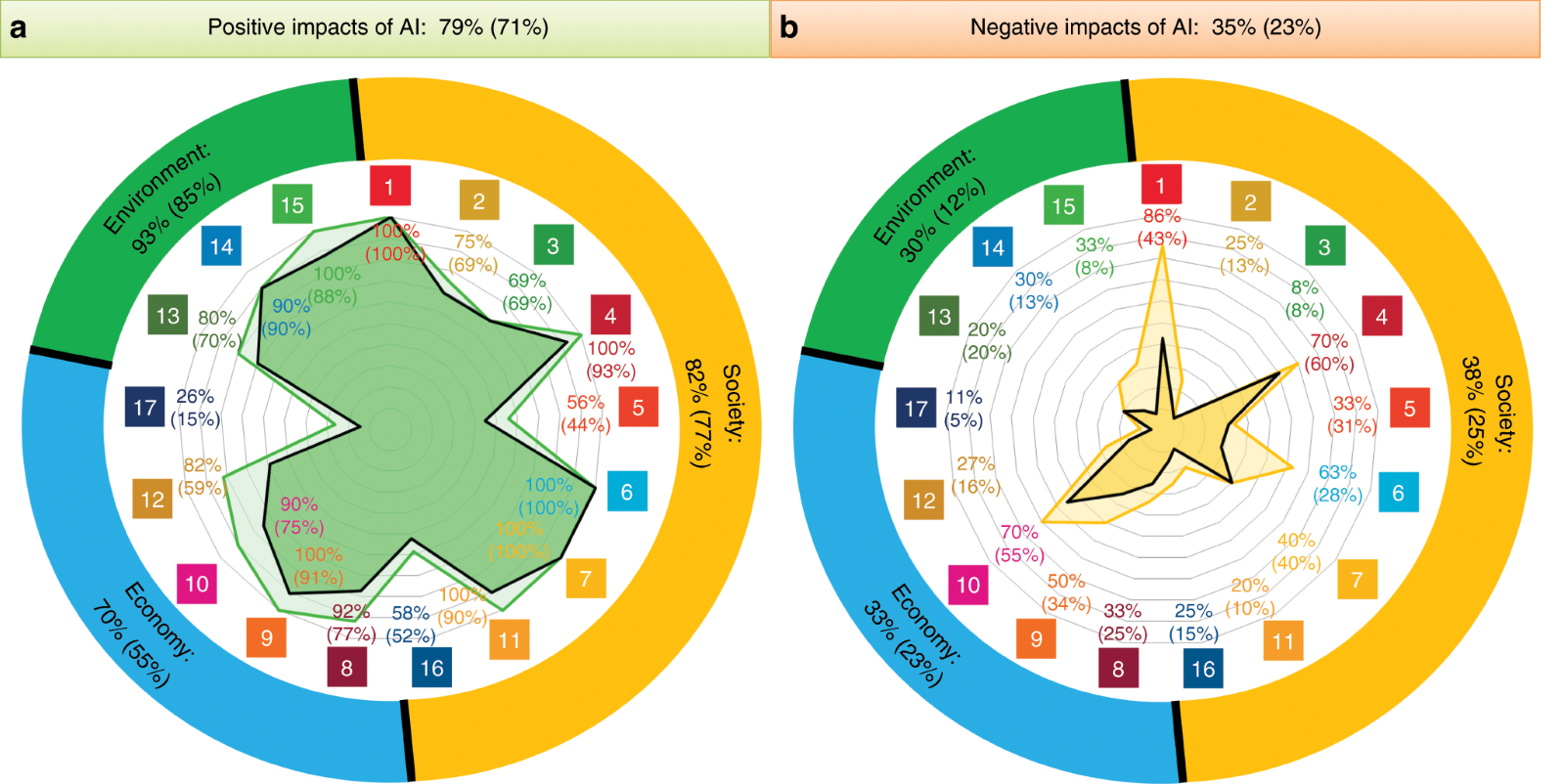 Vinuesa, R., Azizpour, H., Leite, I. et al. The role of artificial intelligence in achieving the Sustainable Development Goals. Nat Commun 11, 233 (2020).
 https://doi.org/10.1038/s41467-019-14108-y
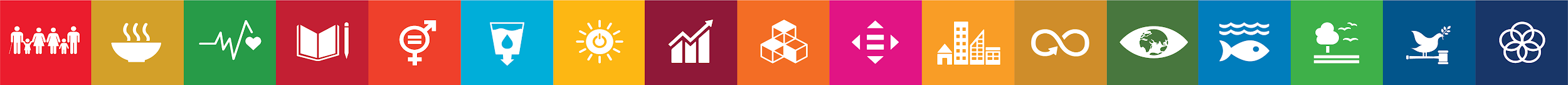 [Speaker Notes: Een voorbeeld (m.m.v. o.a. de UU)]
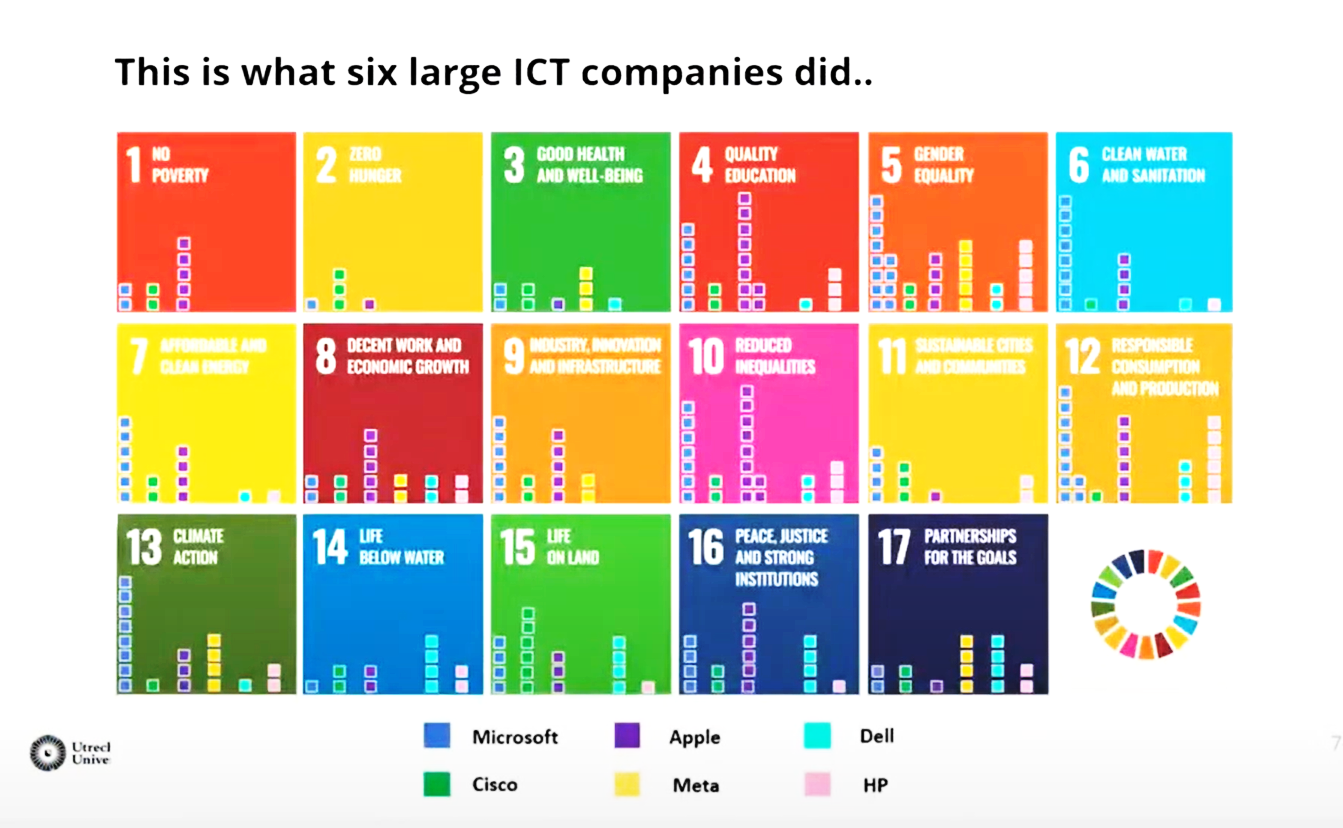 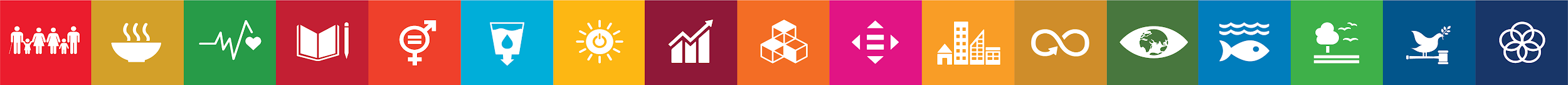 [Speaker Notes: Een ander voorbeeld.
Zie ICT4S 23 - RP - Sustainable Development Goals in the IT Sector – YouTube 

Vijanti Ramautar - Utrecht University, Sergio España - Utrecht University and Universitat Politècnica de València, Mihn Nguyen - University of Utrecht, Abdelouassil El Yousfi - University of Utrecht]
Wat kan er beter?
Opdracht #2
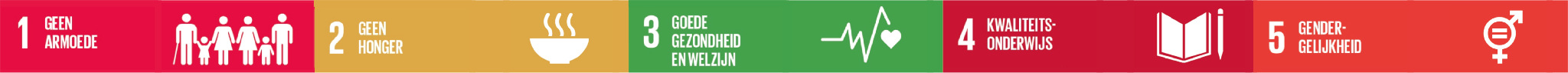 Armoede; eerlijke verdeling; basisbehoeften		Honger; ondervoeding; voedselverspilling		Fysiek en geestelijk gezond; verslaving			Betekenisvol onderwijs; basisvaardigheden;		Pesten; diverse rolmodellen; seksuele
leren voor duurzame ontwikkeling 			voorlichting
Wat kan er beter?

Pak een (digitale) post it en 
bedenk per tweetal wat beter kan binnen jullie vakgebied.
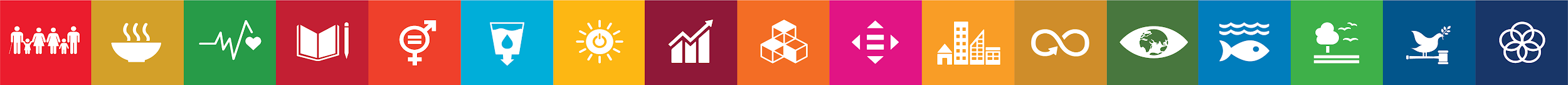 [Speaker Notes: Wat kan er beter binnen het vakgebied? 
Denk hierbij aan dingen die je vandaag al kunt doen binnen je vakgebied, maar ook binnen toekomstige studiekeuzes, studieprojecten, etc. maak het niet te moeilijk, blijf binnen de circel van invloed. De 170 actions kunnen je helpen om op ideeen te komen.

Tip: gebruik de 170 actions: (voor concrete voorbeelden)
https://sites.ungeneva.org/170actions/climate/documents/PCP170_actions5.pdf]
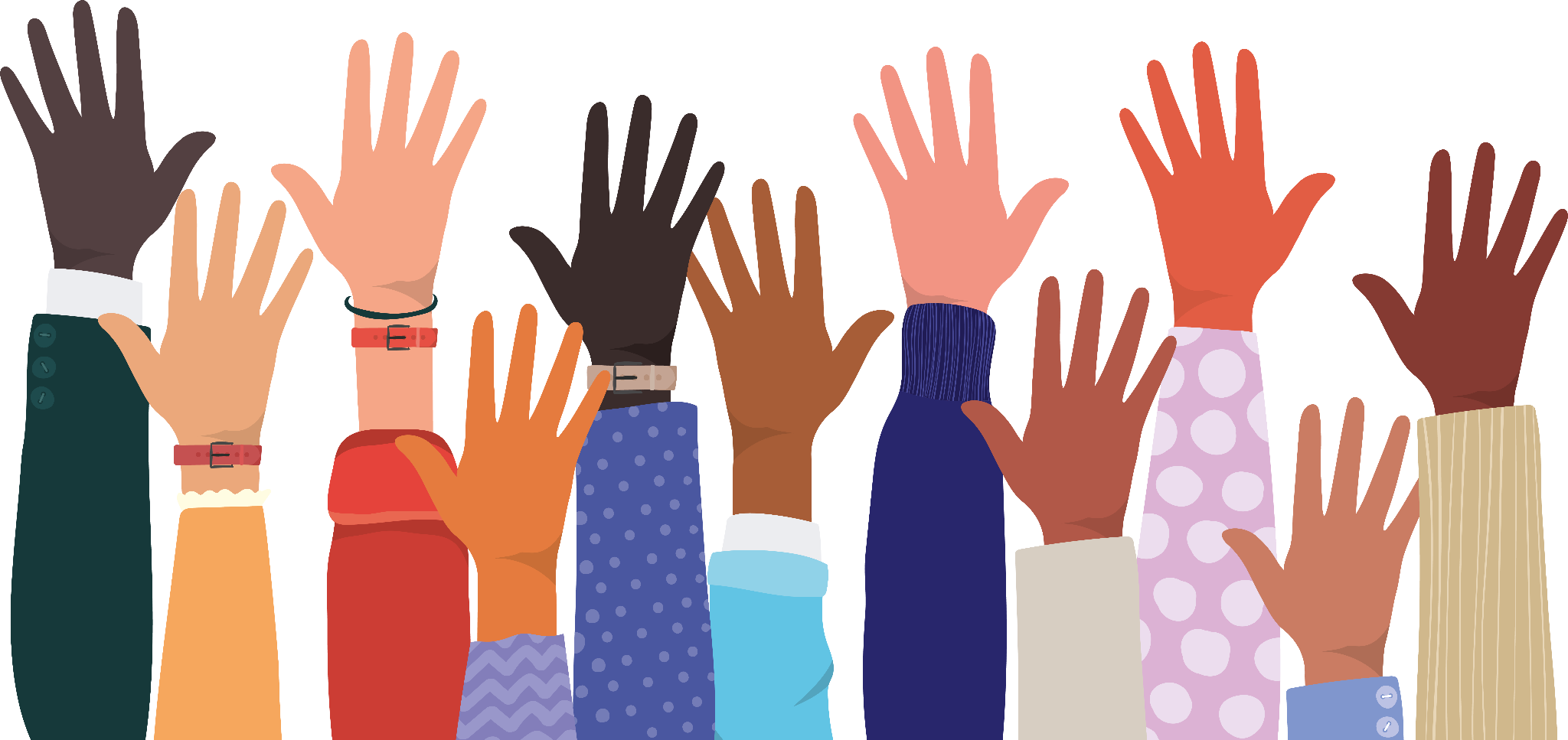 Opdracht #1
Individuele opdracht
Voor welke SDG wil jij je inzetten? 
Loop individueel langs de muur en 
zet een turfstreepje op maximaal drie verschillende post-its.

Extra:Schrijf vervolgens jouw persoonlijke doel op. Wat kan jij doen binnen jouw vakgebied? Wanneer wil je de actie uitgevoerd hebben? Aan wie wil je de actie terugkoppelen? Wat ga jij zelf vanaf vandaag anders doen binnen jouw toekomstige carrière om hier een bijdrage aan te leveren. Deel de persoonlijke doelen met elkaar.
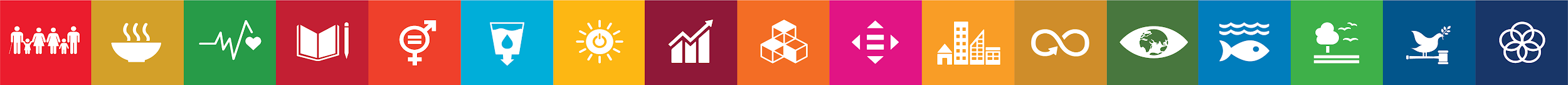 [Speaker Notes: Zie pptx over turven van SDG’s. Hier kunnen studenten zowel individueel als per groepje aangeven welke SDG ze willen kiezen.]
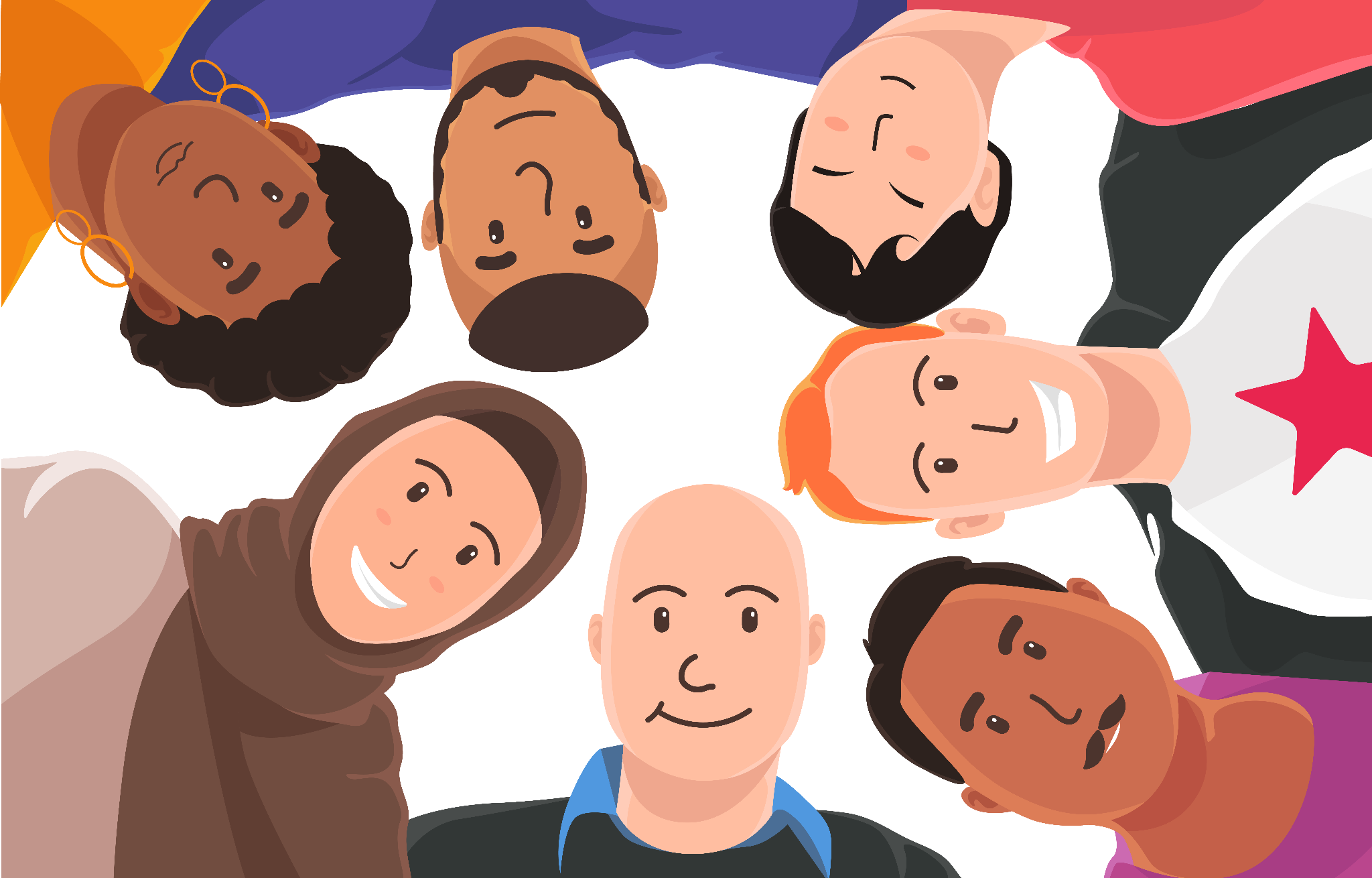 Opdracht #2
Gezamenlijke opdracht
Voor welke SDG willen jullie je als groep inzetten? 
Loop langs de muur en 
zet de groepsnaam bij de betreffende SDG.

Extra: Maak als groep concrete afspraken over 
HOE jullie je actie-ideeën concreet kunnen maken. 
WAT doen jullie al?  Kunnen jullie vandaag een bijdrage leveren?
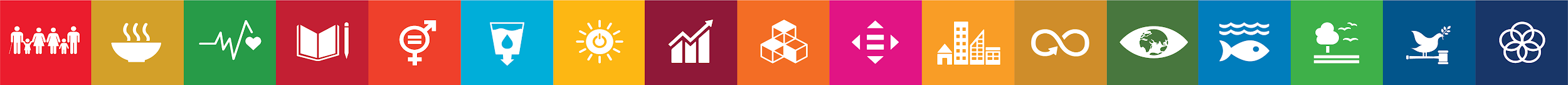 [Speaker Notes: Zie pptx over turven van SDG’s. Hier kunnen studenten zowel individueel als per groepje aangeven welke SDG ze willen kiezen.]
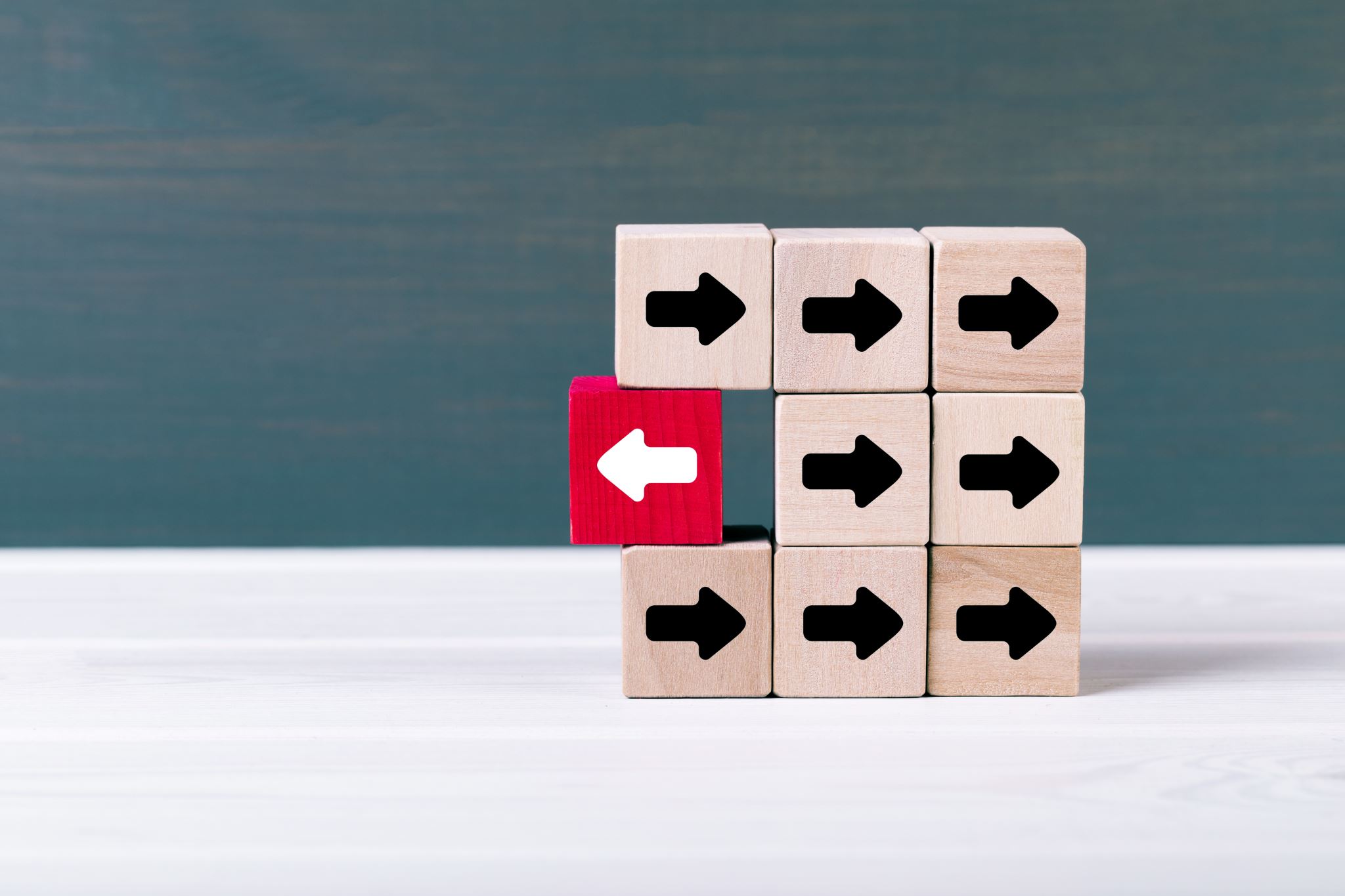 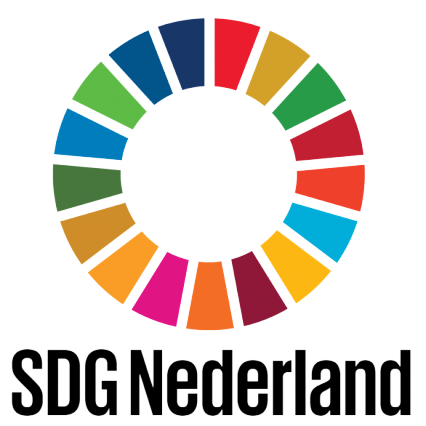 Vragen/Feedback?
[Speaker Notes: Originele pptx is van www.sdgnederland.nl. Deze presentatie is veranderd en aangevuld door Gera Pronk.]